Single-turn and multi-turn coildomains in 3D
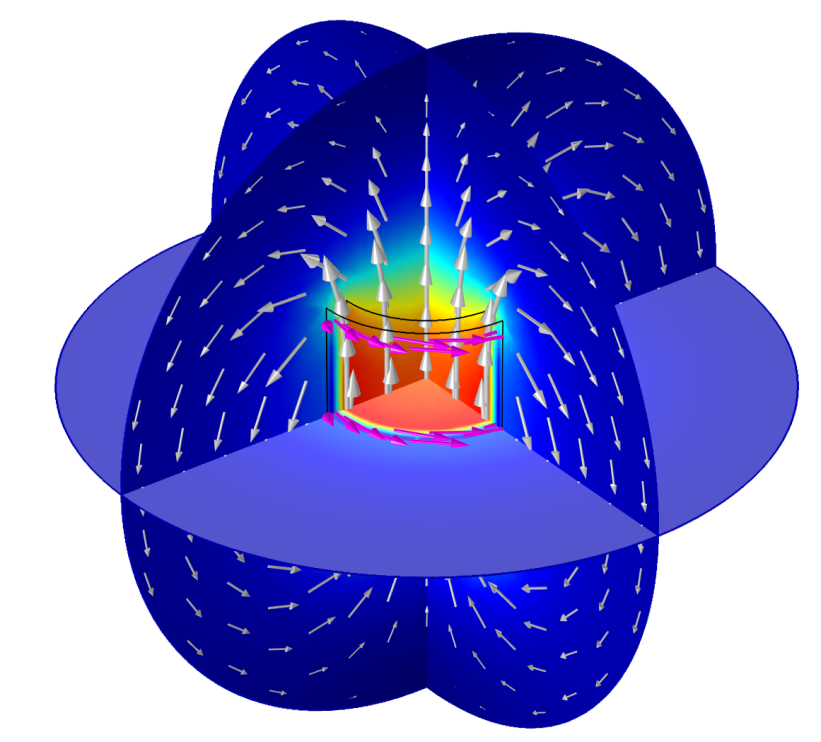 © 2012 COMSOL. All rights reserved.
Introduction
This tutorial shows how to use the Single-Turn Coil Domain and Multi-Turn Coil Domain features in COMSOL’s Magnetic Fields interface for modeling coils in 3D

These features are available only with the AC/DC Module

They are suitable for computationally efficient modeling of current-carrying conductors creating magnetic field

Additional information related to suitability of using these coil modeling features in DC and AC are provided
We should have a closed current loop
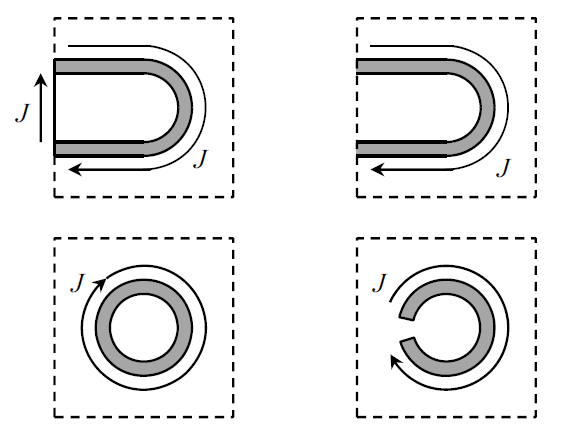 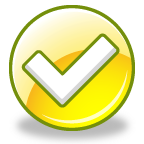 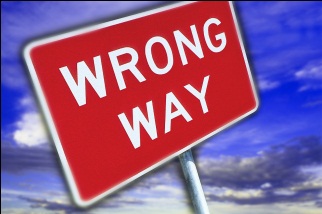 Use a closed geometry
Specify a closed current path using appropriate modeling techniques
When modeling magnetic field, we need to have a closed current loop
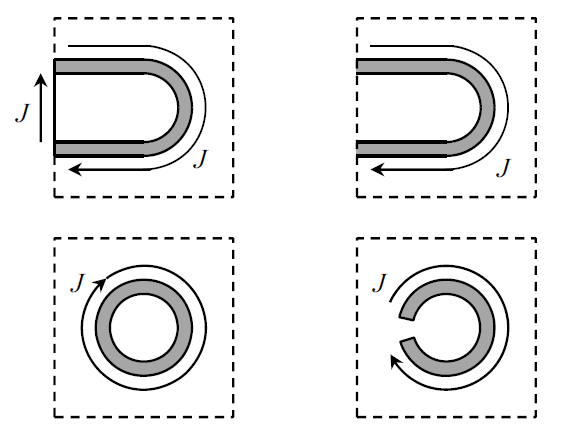 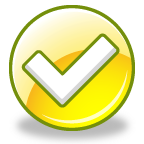 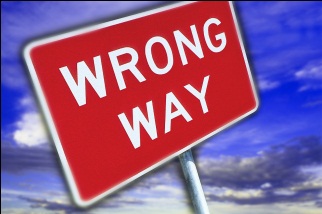 Use appropriate boundary conditions for open geometries
Overview
This tutorial describes how to use the following features

Single-turn coil domain
Gap feed
Boundary feed

Multi-turn coil domain
Linear coil
Circular coil
Numeric coil
Using symmetry
User-defined coil
Single-turn coil domain
Model the actual conductor to compute magnitude and direction of current flow
Use this information to find the magnetic field in and around the conductor
Useful when you have a few turns
Also when you want to resolve the current distribution in individual wires and turns

Note: You need to model an air domain around the conductor
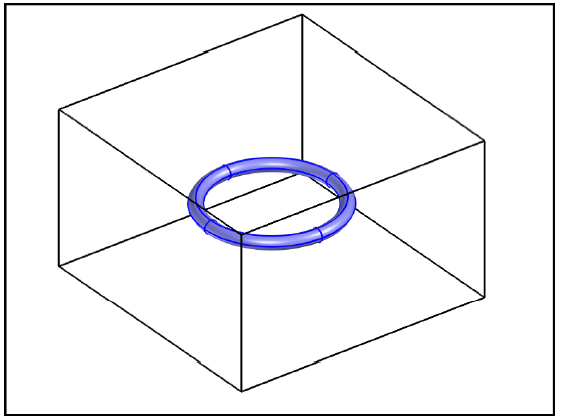 Single-turn toroidal coil
Modeling in frequency domain - AC
Always use this when the signal is periodic (e.g. sinusoidal, square wave)

Can be used for single-turn coil domain as long as the skin depth is not too small compared to the conductor thickness
When the skin depth is smaller than the conductor thickness, use a boundary layer mesh
When the skin depth is significantly smaller (< 1/20th) than the conductor thickness then we cannot use single-turn coil domain anymore
Modeling in time domain - Transient
Cannot be used for single-turn coil domain
COMSOL uses an A-V formulation locally within the single-turn coil
Solves for both magnetic vector  potential (A) and electric potential (V)
Transient simulation is not supported for such cases because V is not uniquely defined at each point in space
In time domain analysis, the voltage (V) is defined as a path integral between two points in space

For details on the A-V formulation, refer to the AC/DC Module User’s Guide
Single-turn coil – Gap feed
Single-turn coil
Leads are not modeled
Geometry must form a closed loop
Cross section and shape can be arbitrary
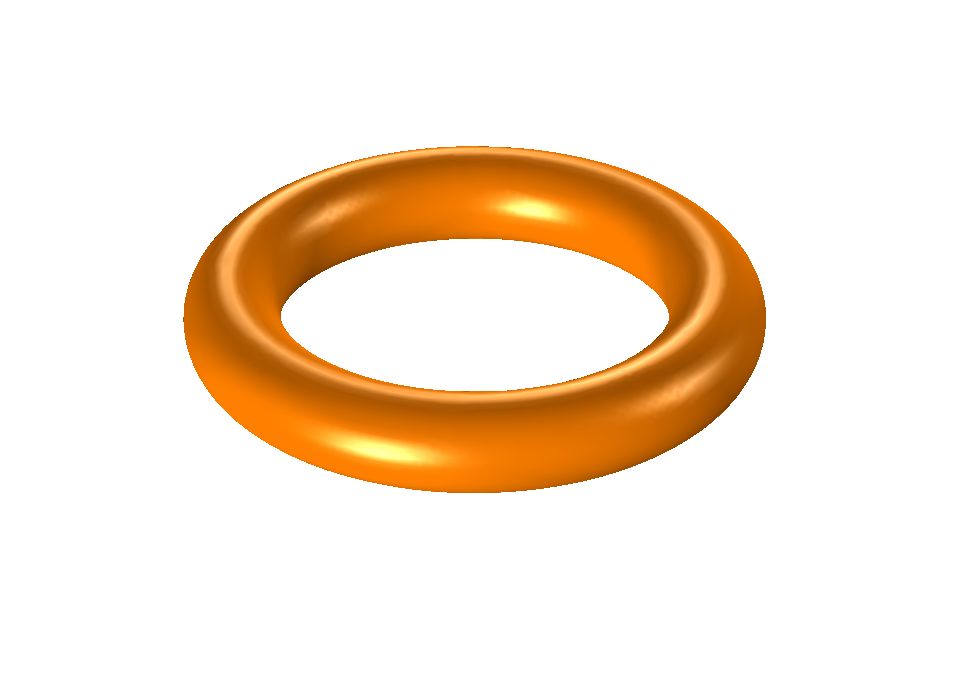 Coil excitation method
Excitation source is modeled as an internal cross section boundary called gap feed
We need to be careful while drawing the geometry so that we create this internal boundary
Gap feed
Specify the voltage across this boundary
Specify the current through this boundary
Options to connect to lumped electrical circuit
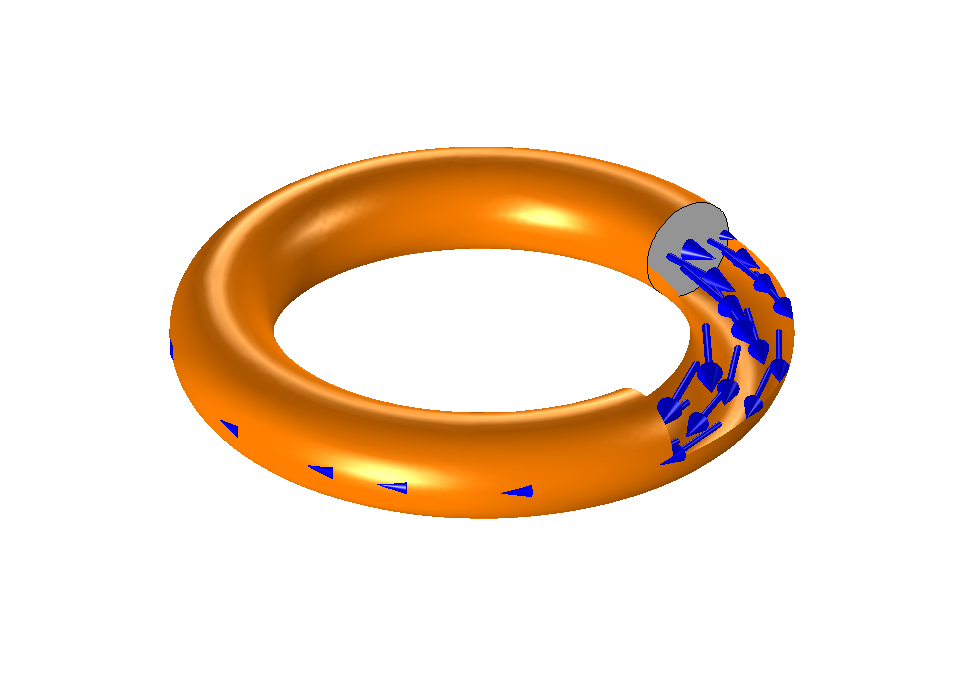 Modeling in COMSOL
For detailed modeling steps, see the following file:
single_coil_gap_feed.mph

This model shows both DC and AC cases
Using single-turn coil domain with gap feed
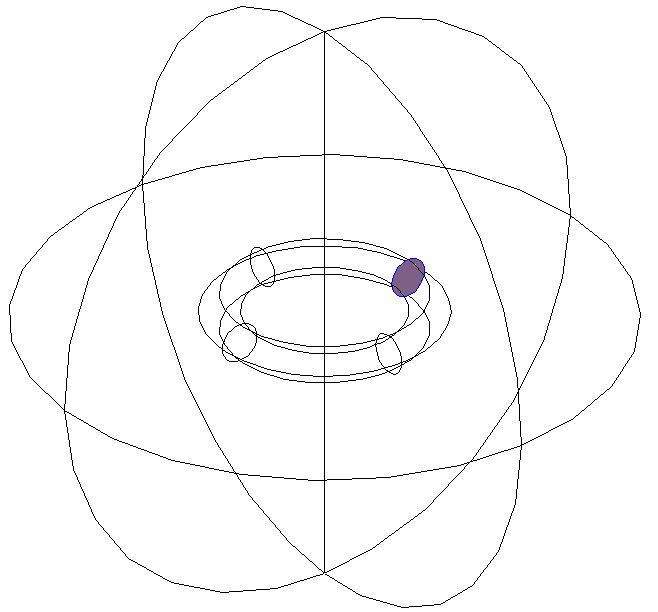 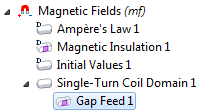 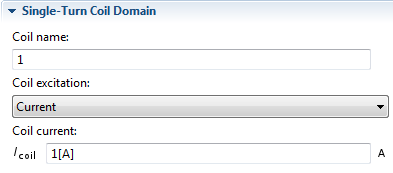 Results – Magnetic flux density (DC)
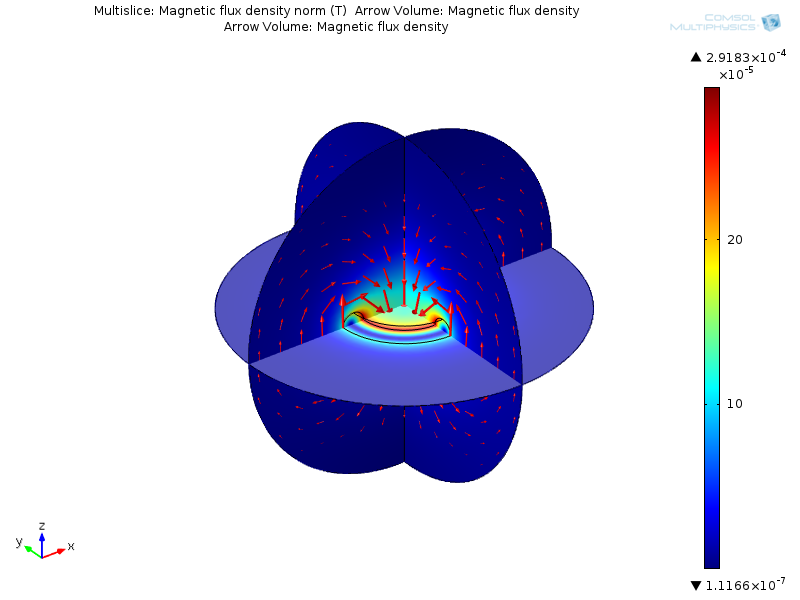 Inductance = 1.17e-8 H
Results – Current density
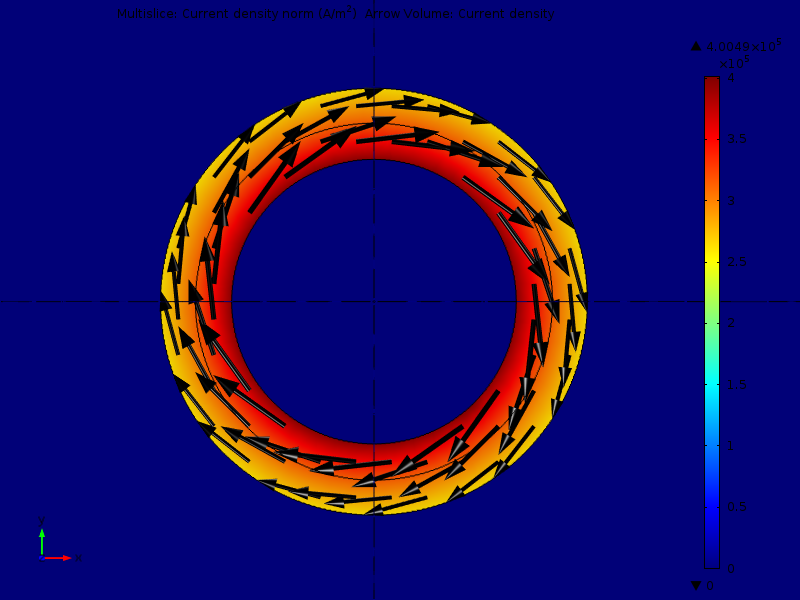 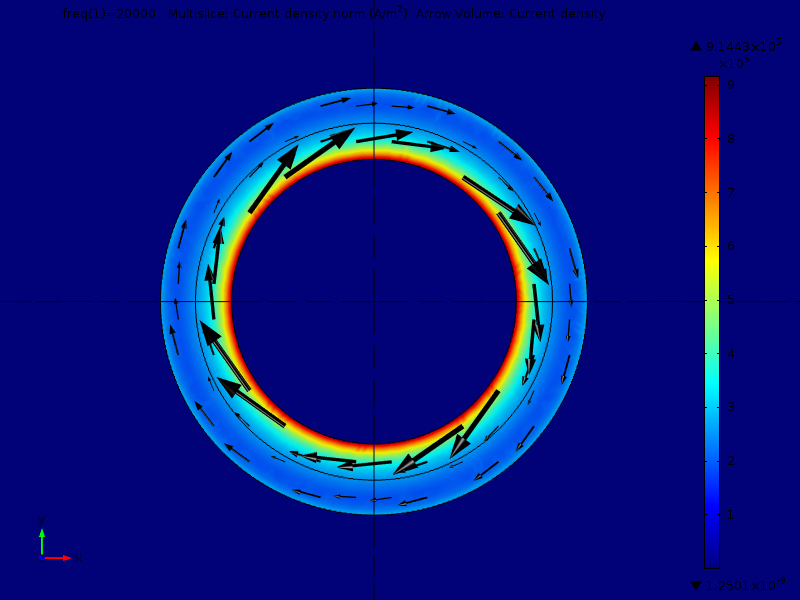 DC solution
Resistance = 1.65e-4 Ω

Higher current density along the inner radius indicates that more current is concentrated along a shorter conduction path
AC (20 kHz) solution
Impedance = 2.3e-4 + 0.001i Ω

Current distribution clearly shows the skin effect
Using gap feed in AC single-turn coil
Gap feed in AC indicates a connection to a transmission line

In reality there is a capacitive coupling between the two ends of this “gap” feed
Capacitive coupling is more significant at higher frequencies
We cannot model it since we assume the gap feed to be a zero thickness surface
Gap impedance will depend on the actual gap thickness and material property of the “gap”

Gap feed is perfectly accurate for DC models but a good approximation only for low frequency AC models
Single-turn coil – Boundary feed
Single-turn coil
Leads are modeled
Geometry does not form a closed loop
Cross section and shape can be arbitrary
You can use this to model more than a single turn
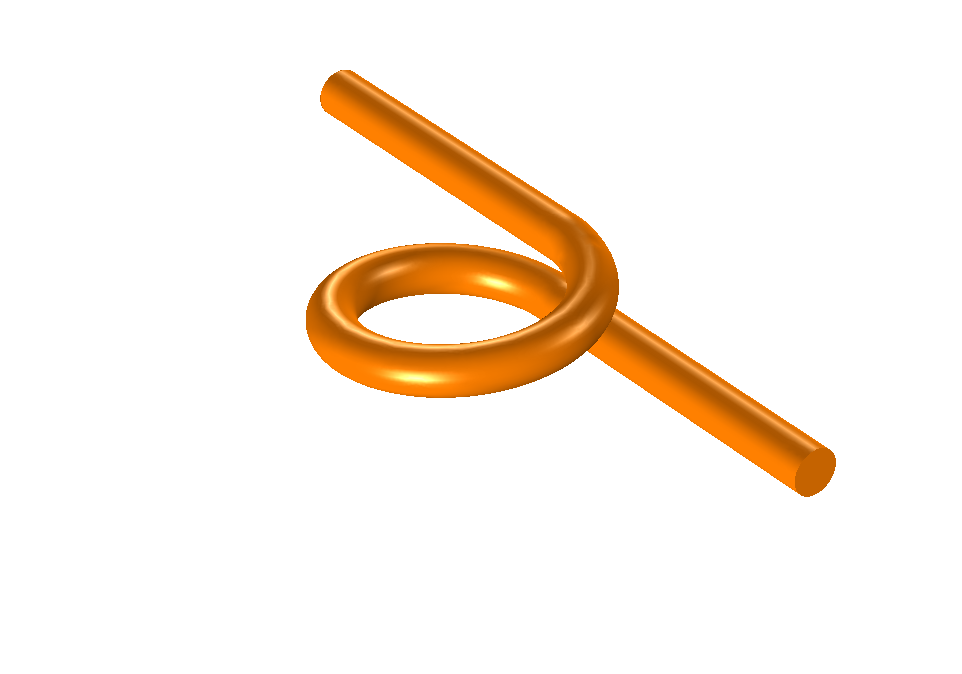 Coil excitation method
Direction of current flow is modeled by specifying a ground surface and a boundary feed
These surfaces should touch the external walls of the air domain surrounding the conductor
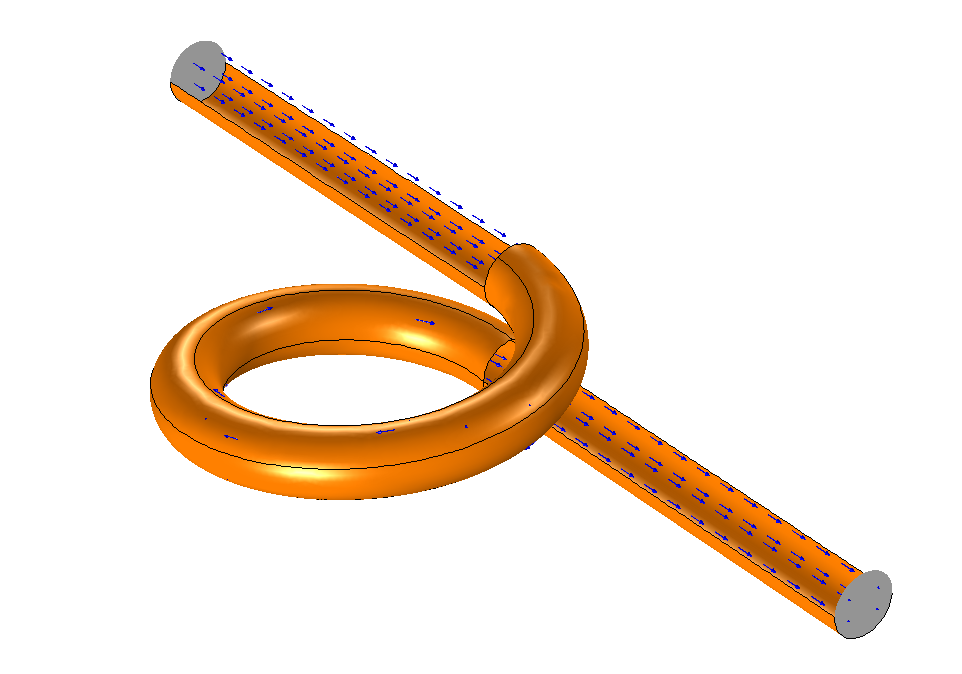 Boundary feed
Specify the voltage at this boundary
Specify the current through this boundary
Options to connect to lumped electrical circuit
Ground
Modeling in COMSOL
For detailed modeling steps, see the following file:
single_coil_boundary_feed.mph

This model shows both DC and AC cases
Using single-turn coil domain with ground and boundary feed
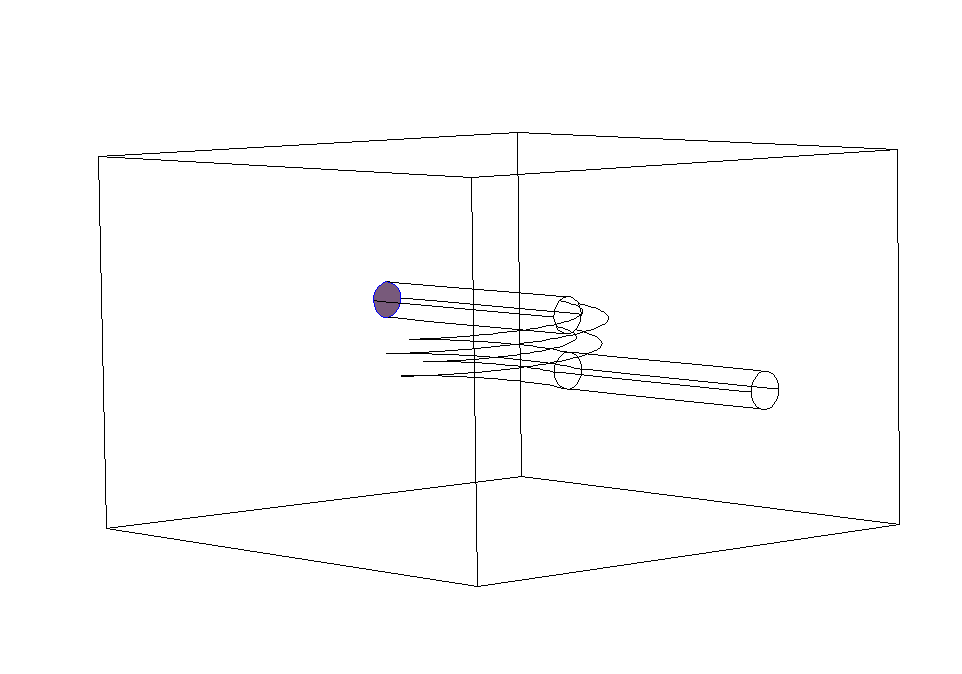 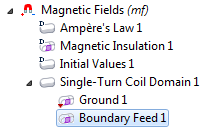 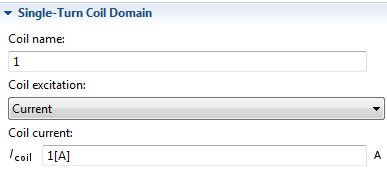 Results – Magnetic flux density (DC)
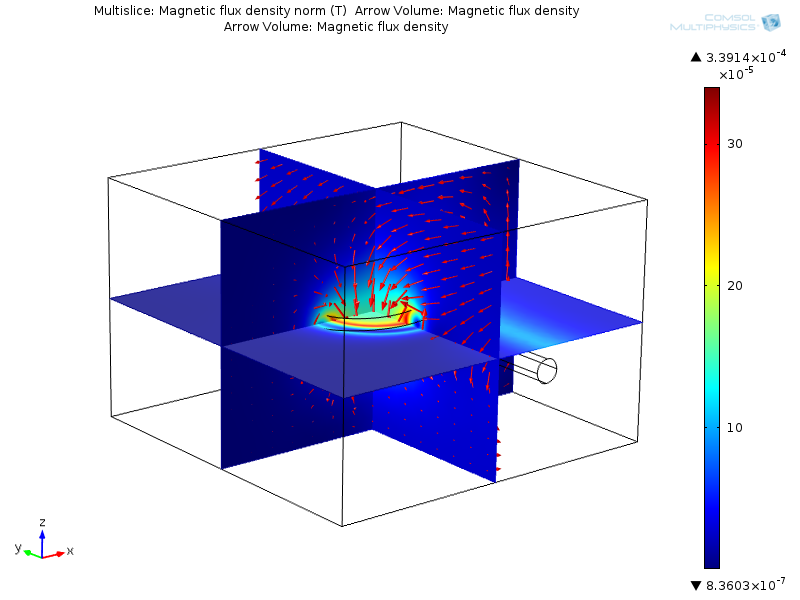 Inductance = 3.16e-8 H
Results – Current density
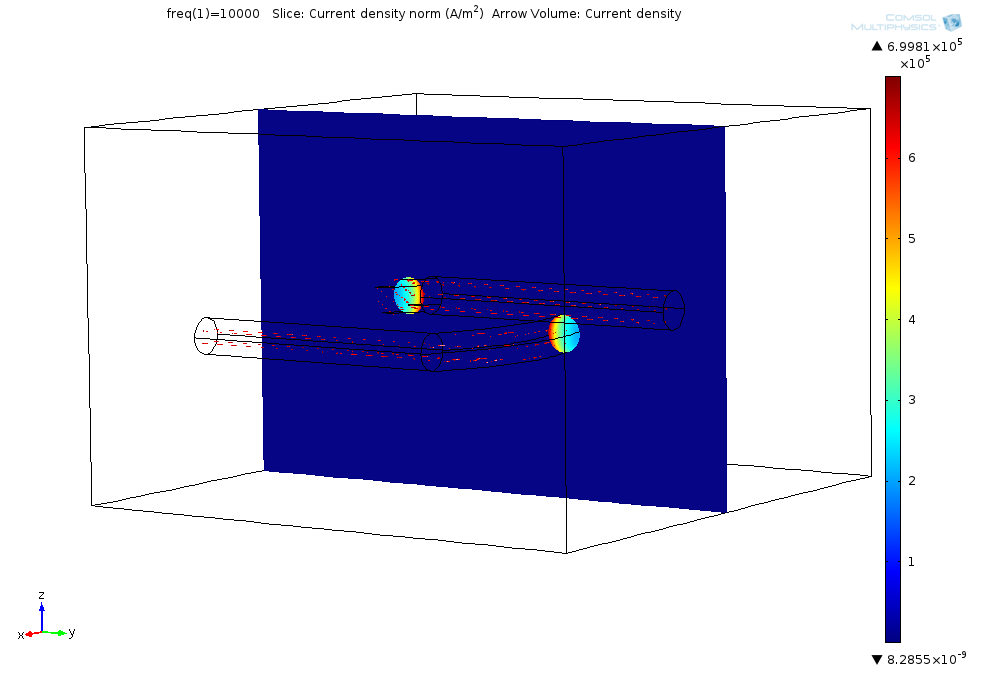 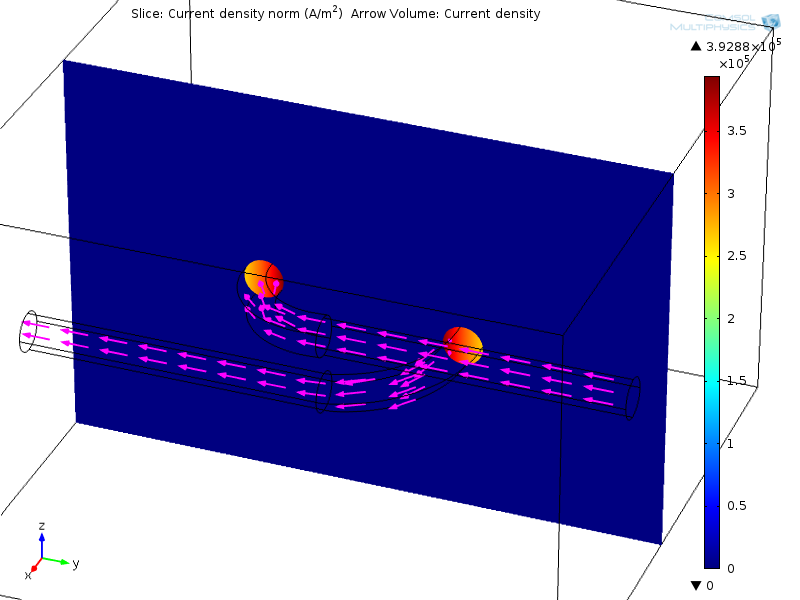 DC solution
Resistance = 3.25e-4 Ω

Higher current density along the inner edges indicates that more current is concentrated along a shorter conduction path
AC (10 kHz) solution
Impedance = 3.83e-4 + 0.002i Ω

Current distribution clearly shows the skin effect
Meshing considerations
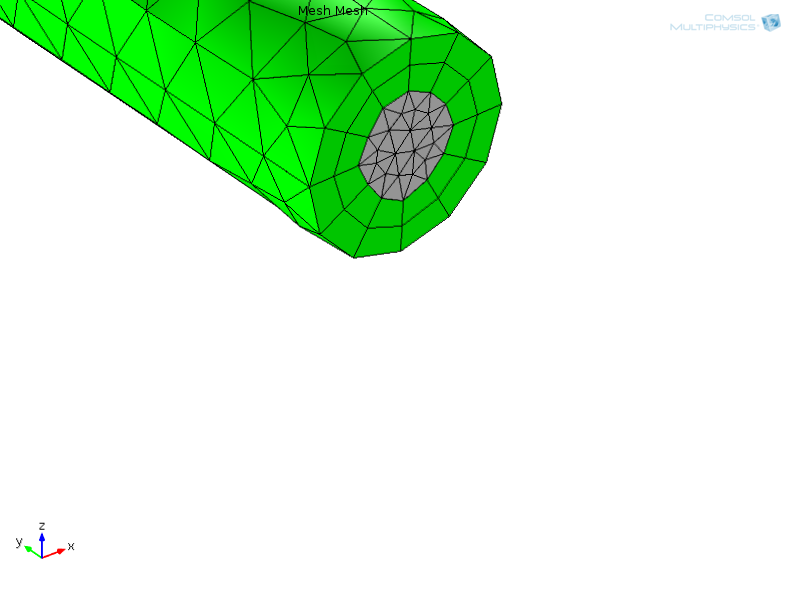 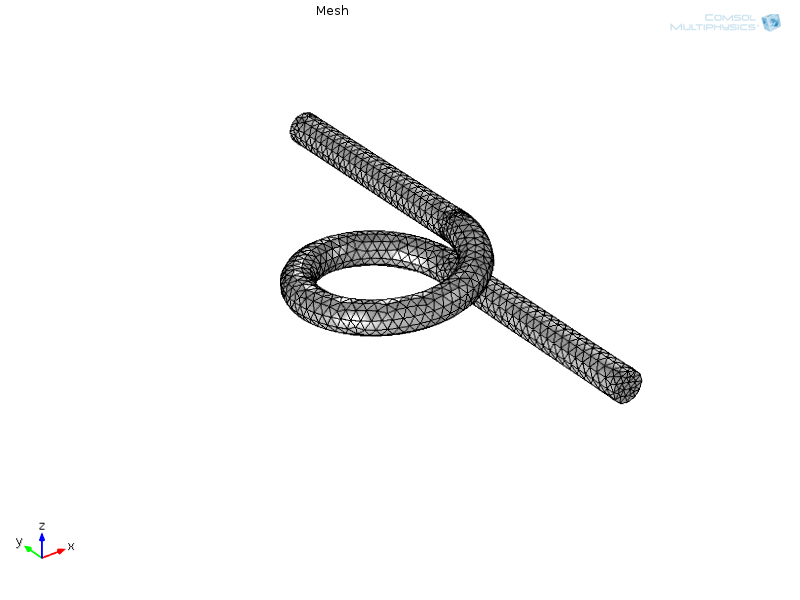 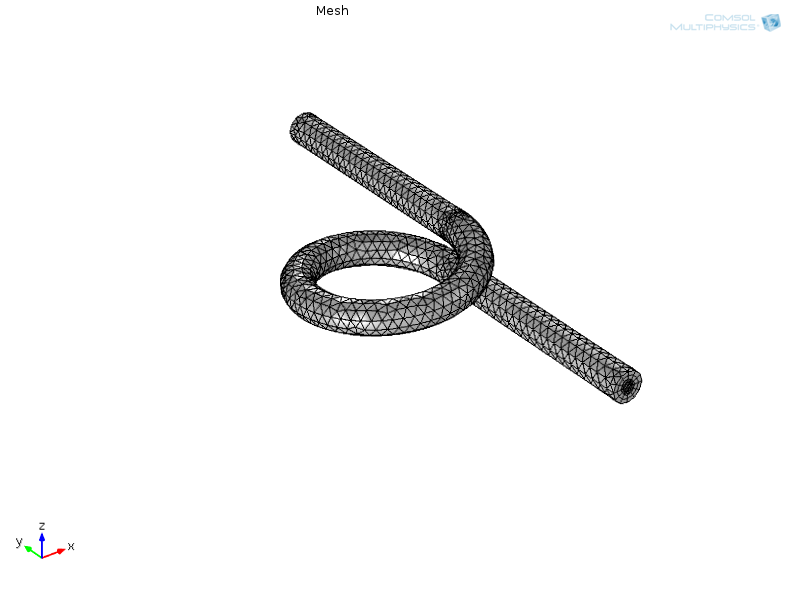 Default free tetrahedral mesh is suitable for the DC problem
Boundary layer mesh is better to resolve the skin effect for AC problems where the skin depth is smaller than the conductor cross section
Resolving the skin effect in conductors using boundary layer mesh
Compute skin depth:

If the skin depth is less than ½ the thickness of the conductor, consider using a boundary layer mesh
Two layers of mesh around the conductor wall is good enough
Each layer has the same thickness as the skin depth
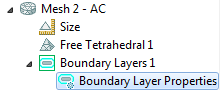 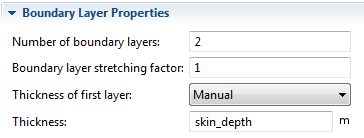 Multi-turn coil domain
Model a homogenized current carrying region to compute magnitude and direction of current flow
Use this information to find the magnetic field in and around the conductor
Useful when you have a lot of turns

Each individual wire is insulated – hence no shorting between conductors
Individual wire and multiple layers are not resolved

Note: You still need to model an air domain around the conductor
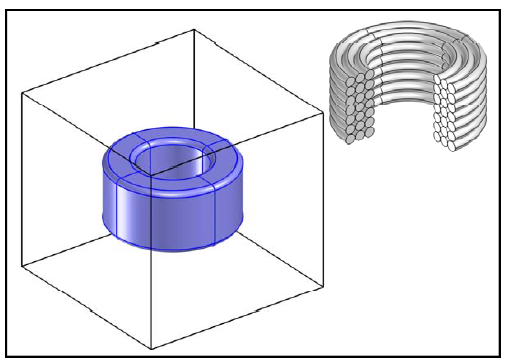 Homogenized multi-turn coil
Modeling in frequency and time domain
Always use frequency domain when the signal is harmonic (i.e. sinusoidal)
Linear problem
Relatively easy to solve
Can be used for multi-turn coil domain as long as the skin depth is much larger than the individual wire diameter

Use time domain only if the signal is not harmonic (e.g. pulse)
Nonlinear problem
Requires more computational time and memory
Convergence tips when using 3D Multi-Turn Coil Domain in frequency domain models
Use a small non-zero electrical conductivity for Air
This is required to avoid creating a singular stiffness matrix
A value of 1[S/m] is a good guess
Using smaller values would increase computation time
Cannot use a very high value because that would affect the “physics” of the model

May need Gauge fixing
Add Gauge Fixing to Ampere’s Law
Add Gauge Fixing to Multi-Turn Coil Domain
Required to get a unique numerical solution
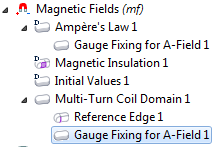 Multi-turn coil – Linear
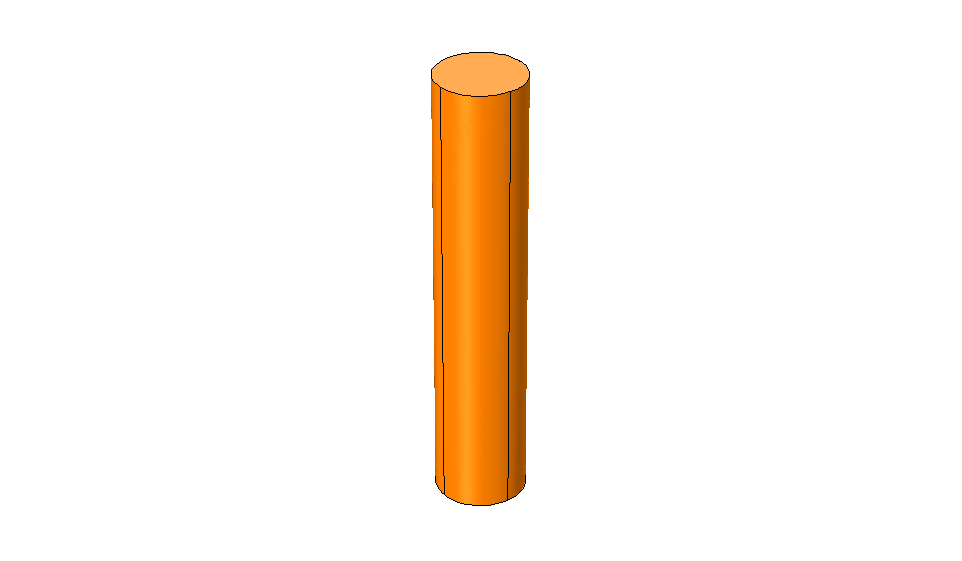 Multiple parallel straight wires bundled in a sleeve
Leads are modeled
Geometry should not form a closed loop and must have a straight longitudinal axis
Cross section can be arbitrary
Coil excitation method
Direction of current flow is modeled by specifying a reference edge
Also the two end surfaces should touch the external walls of the air domain surrounding the conductor
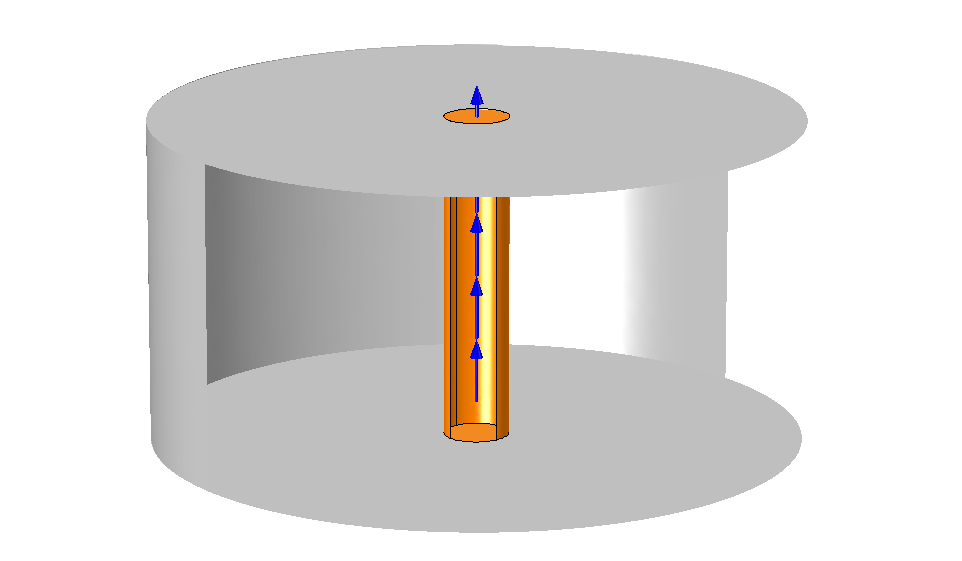 Reference edge
Modeling in COMSOL
For detailed modeling steps, see the following file:
multi_coil_linear.mph

This model shows only the DC case
Using multi-turn coil domain: Linear
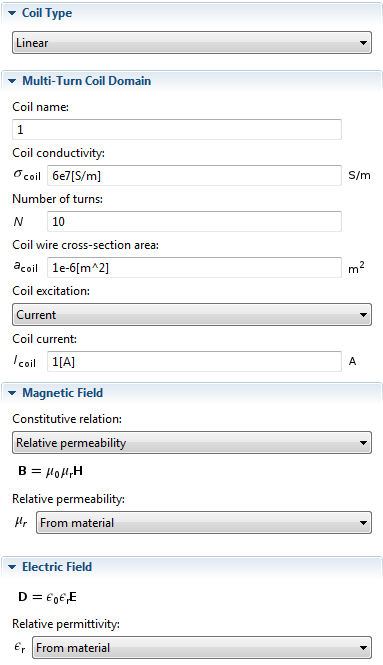 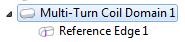 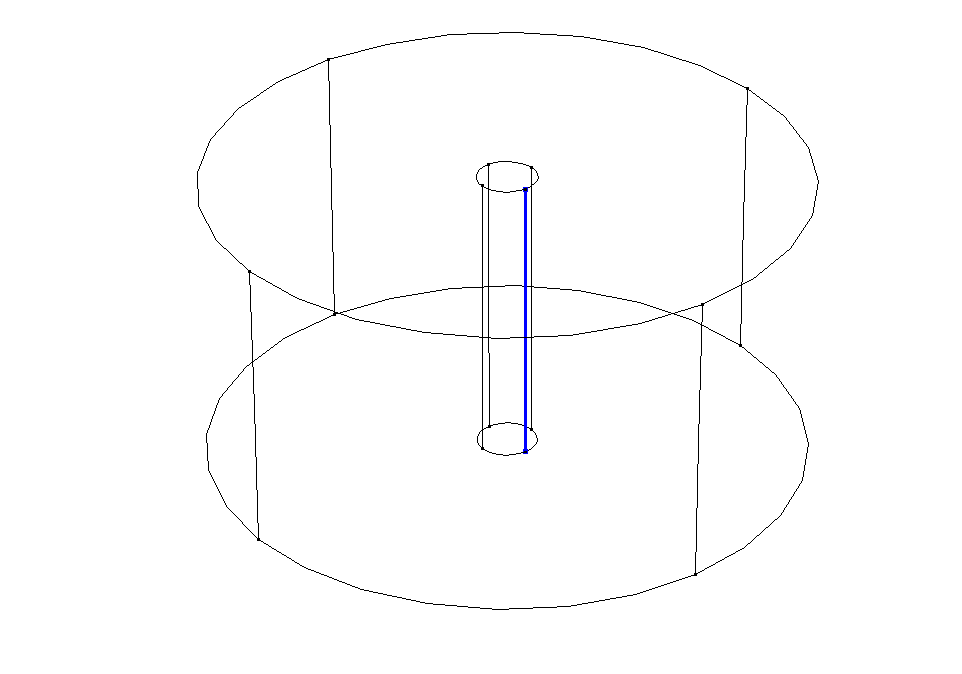 Note on coil properties
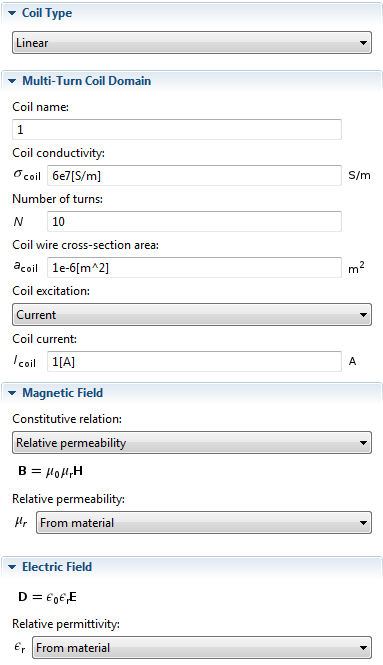 This is the electrical conductivity of the wire material.
This is the cross section area of each wire
COMSOL uses these for computing coil resistance
The relative permeability and relative permittivity values are for the homogenized coil domain
Options for wire cross section
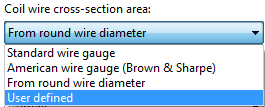 Default is set to User defined cross section area
Can specify the wire diameter of round wire
Can also specify AWG or SWG number
Note: We are still not geometrically resolving the wires
Results – Magnetic flux density
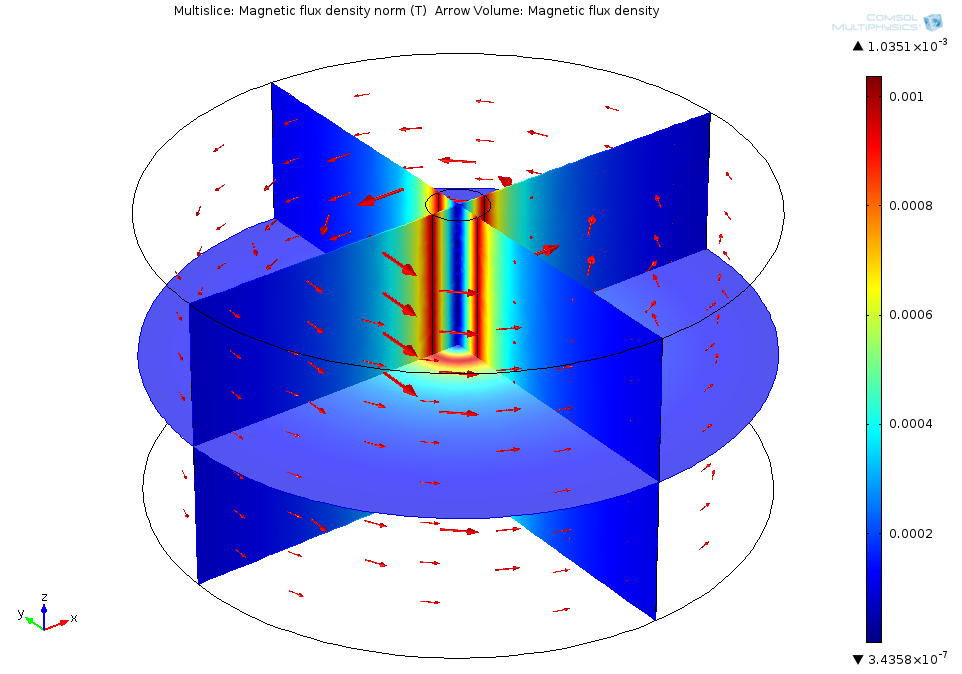 Inductance = 1.02e-6 H
Results – Current density
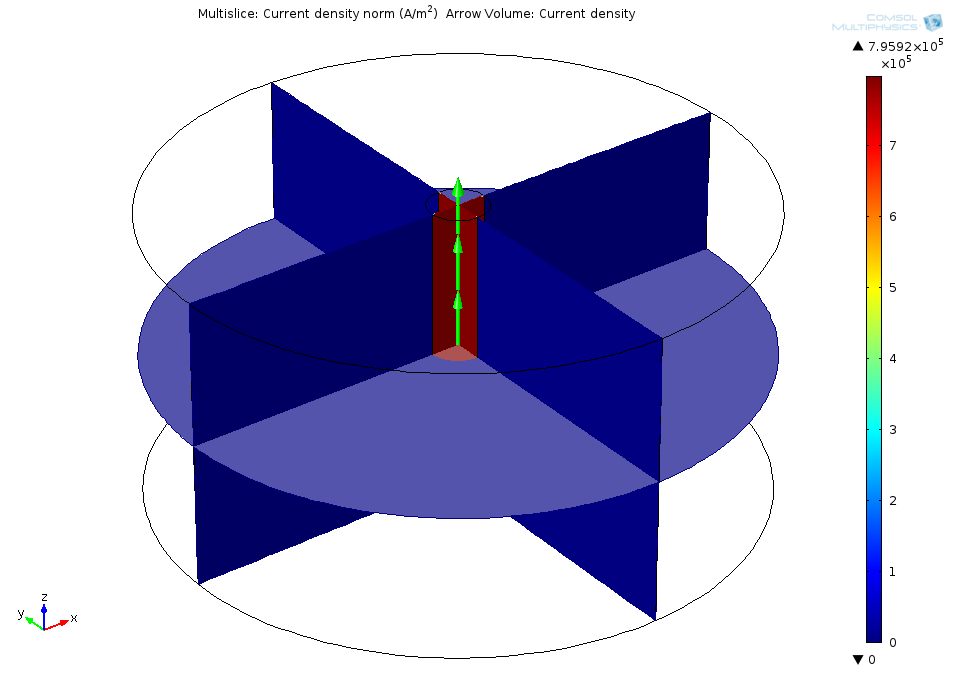 Resistance = 0.003 Ω
Multi-turn coil – Circular
Multiple wires arranged as a circular coil and placed in a potting material
Leads are not modeled
Geometry must form a closed loop and must have a straight longitudinal axis
Cross section must be circular
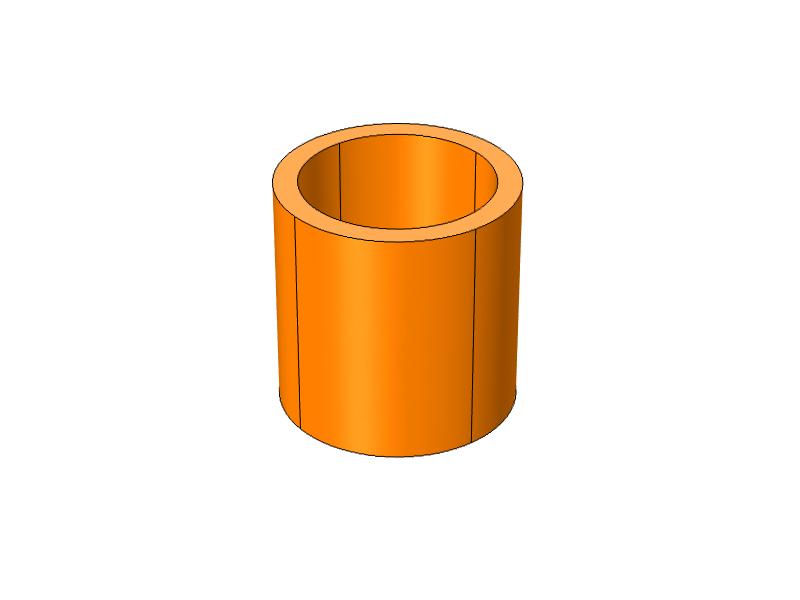 Coil excitation method
Direction of current flow is modeled by specifying a reference edge (typically more than one edge) that should form a closed curve
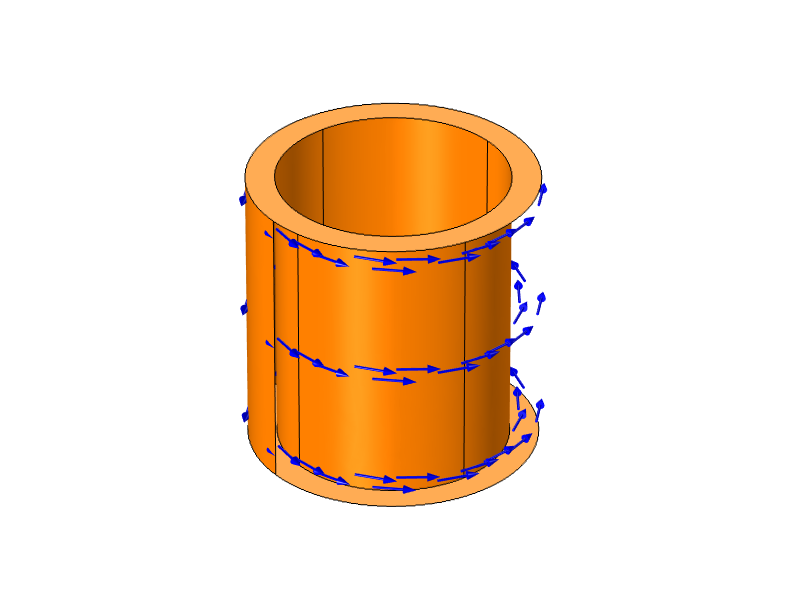 Reference edges
Modeling in COMSOL
For detailed modeling steps, see the following file:
multi_coil_circular.mph

This model shows both DC and AC cases

The AC model shows the effect of induced current in a conductor placed in the AC magnetic field created by the multiturn coil
Using multi-turn coil domain: Circular
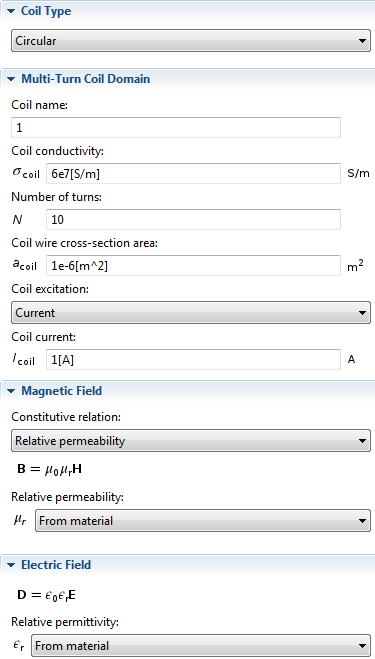 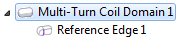 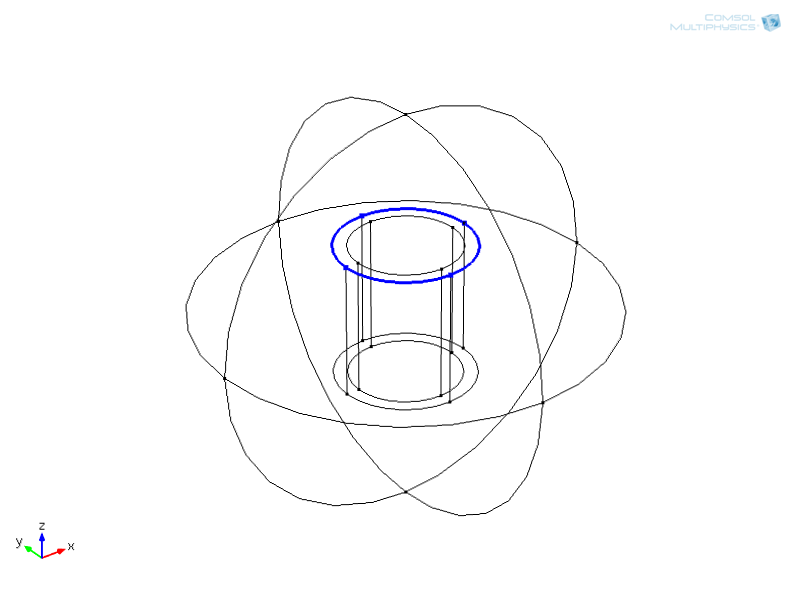 Results – Magnetic flux density (DC)
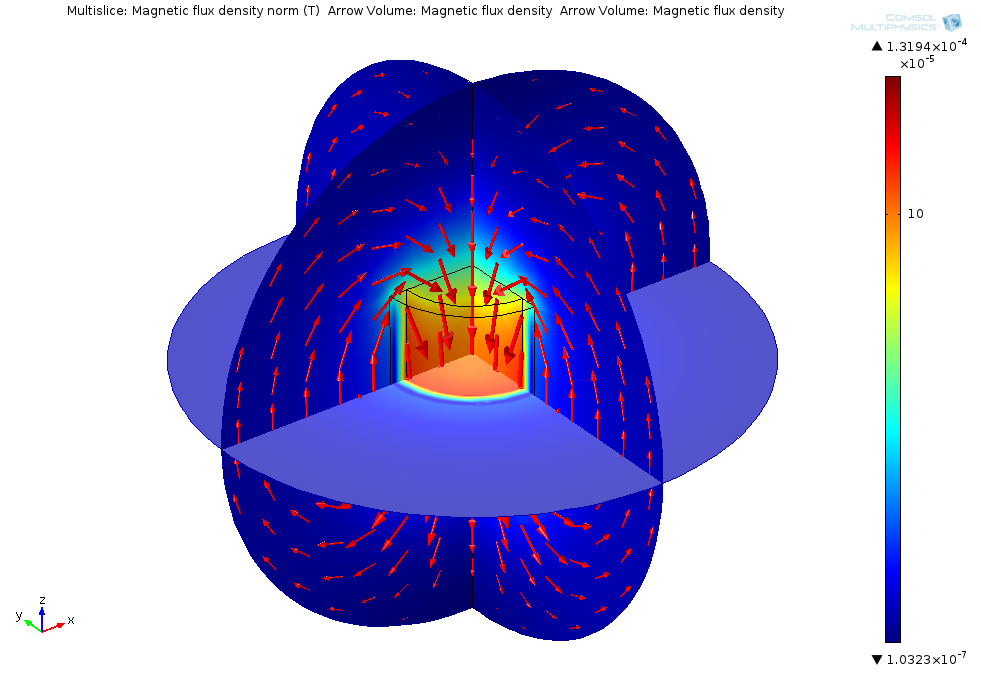 Inductance = 6.05e-6 H
Results – Current density
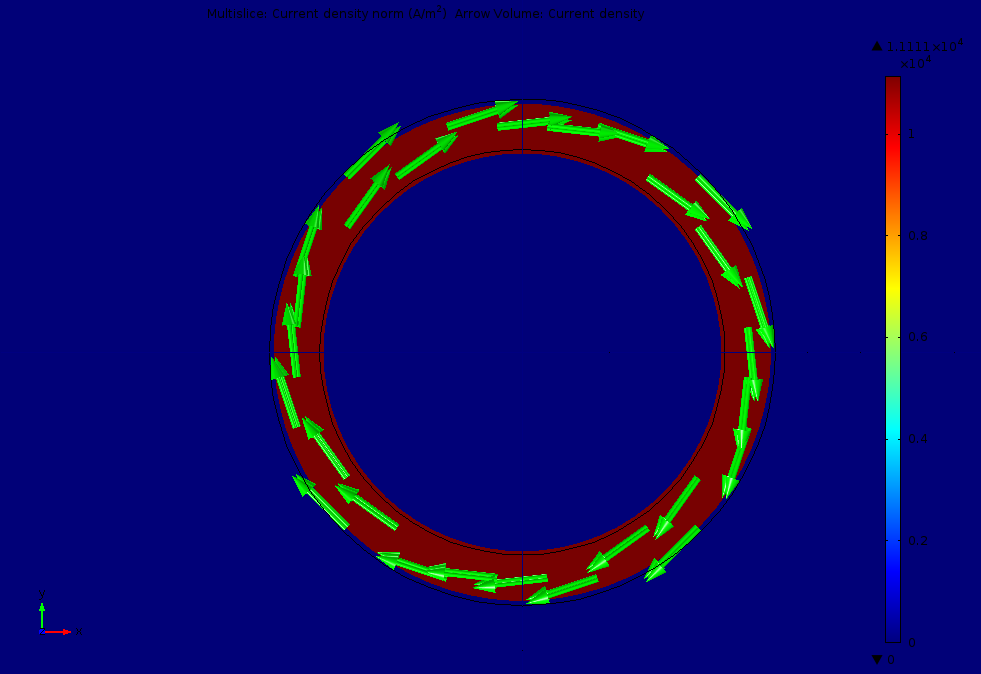 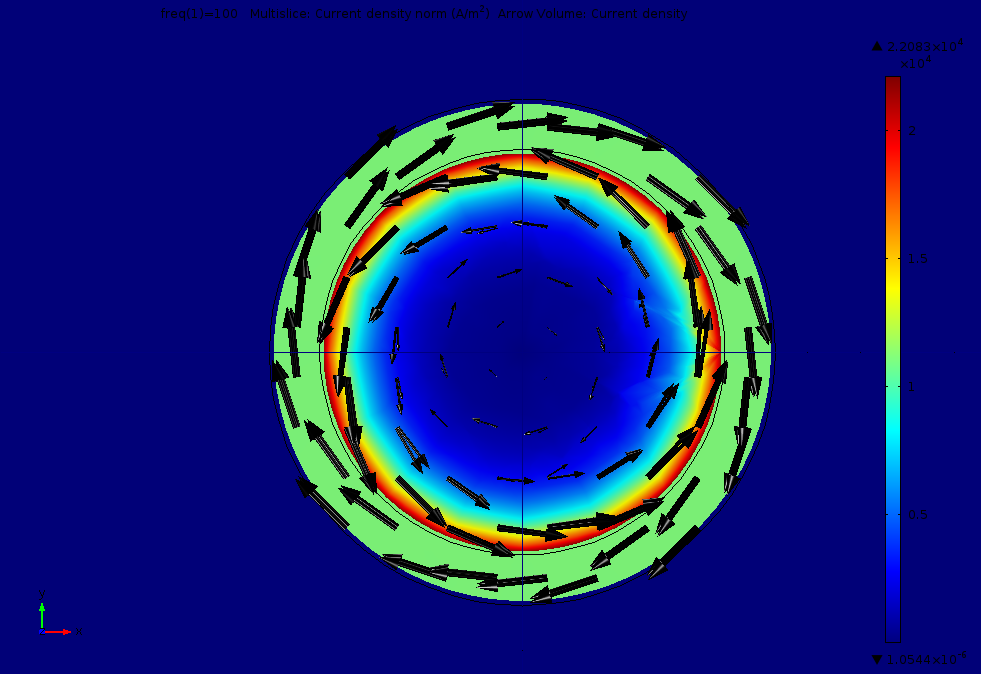 DC solution
Resistance = 0.052 Ω

Uniform current density in the homogenized coil domain
AC (100 Hz) solution
Impedance = 0.061 + 0.001i Ω

Uniform current density in coil domain but skin effect is visible in the copper core
The arrows show that the current direction is opposite in the coil and the core because of induction effect
Note on reference edge
For circular coil, the “reference edge” is used for:
Defining the current direction
Defining the total length (L) of the wire where:



The effective coil resistance (R) is computed as:


N = number of turns
σcoil = electrical conductivity of wires
Acoil = cross-section area of individual wire
Choice of reference edge
Choice of reference edge can affect the accuracy of computed coil resistance if the cross section is appreciably thick
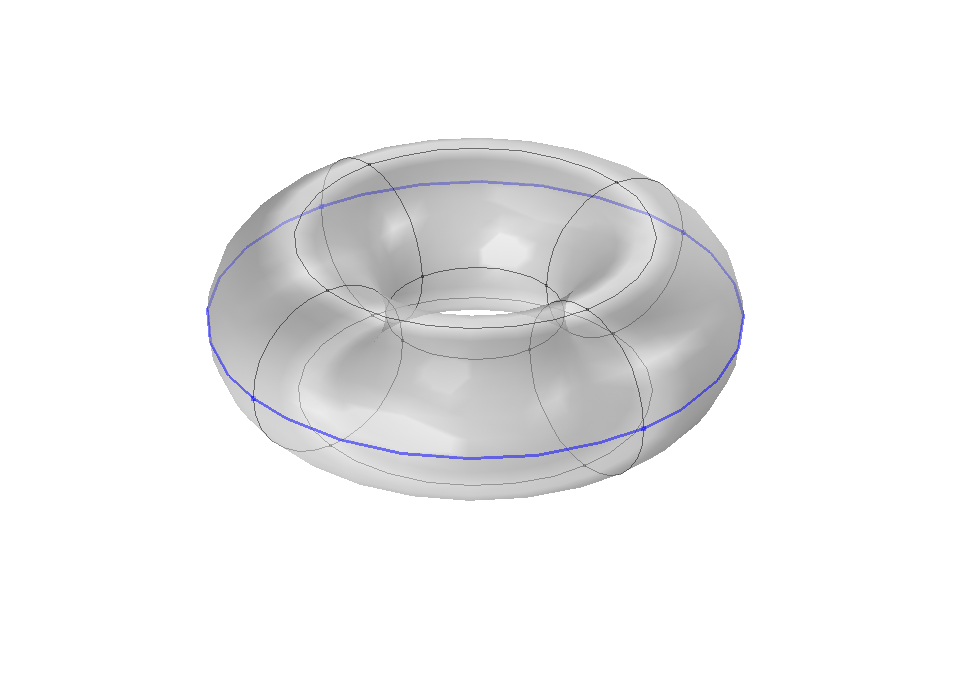 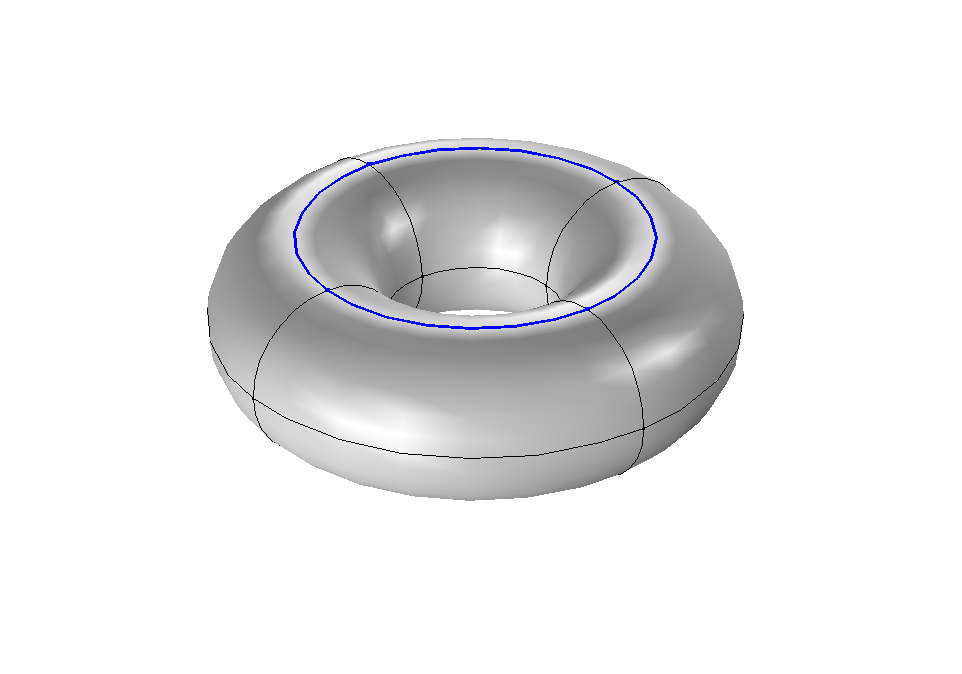 Choosing a set of edges which run through the middle of the thickness will give a better estimate of resistance
Choosing a set of edges which run around the outer or inner periphery will give an overestimate or underestimate respectively of resistance
Multi-turn coil – Numeric
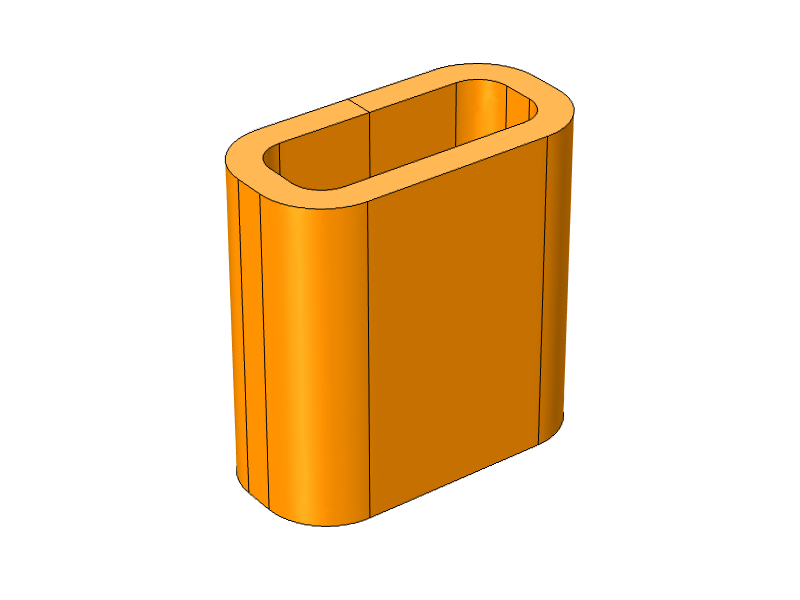 Multiple wires arranged as a coil and placed in a potting material
Leads are not modeled
Geometry must form a closed loop
Cross section can have arbitrary shape
Must have constant cross-section perpendicular to current direction
Preferable not to have sharp corners in the cross section
Use fillets
Coil excitation method
Excitation source is modeled as an internal cross section boundary called an Input
Need to take care while drawing the geometry so that we create this internal boundary
Other boundaries of the multi-turn coil domain should be assigned to Electric insulation
Current flows parallel to these surfaces
Need to add a Coil Current Calculation study step
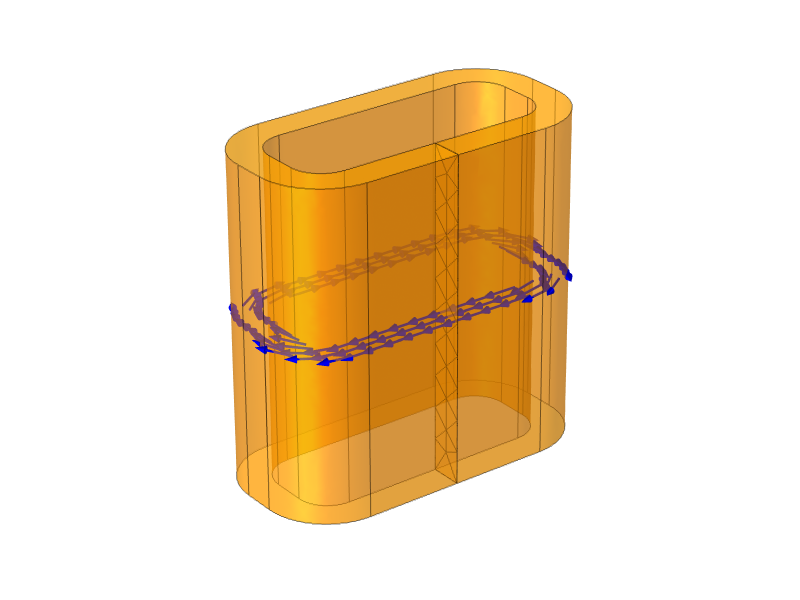 Input
Modeling in COMSOL
For detailed modeling steps, see the following file:
multi_coil_numeric.mph

This model shows the DC case
Using multi-turn coil domain: Numeric
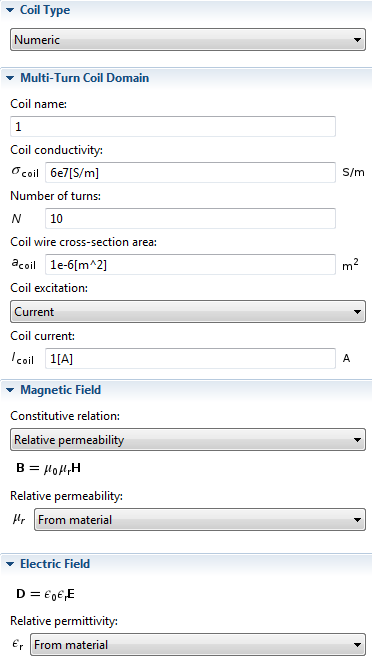 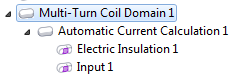 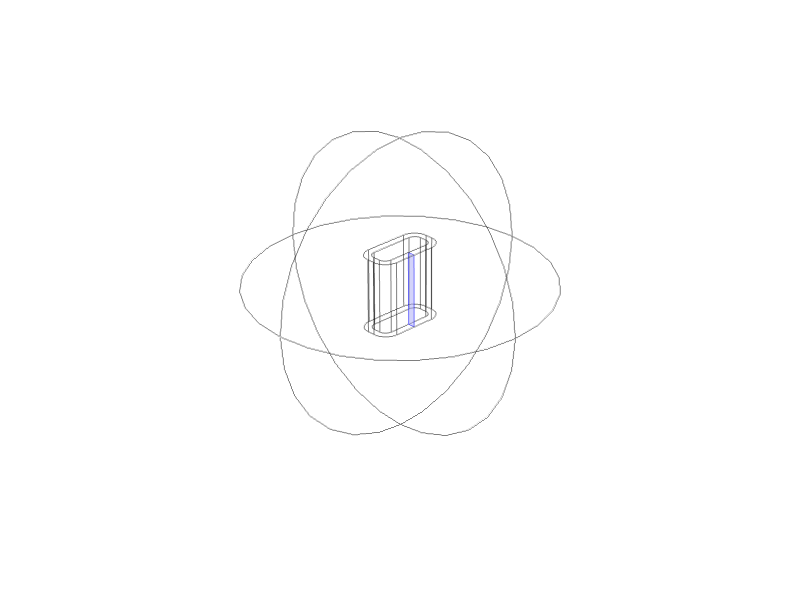 Study settings for numeric multi-turn coil
Add this step manually from Study 1 > Study Steps

Drag this step up and ensure that it is located above Step 2: Stationary under the Study branch

COMSOL will automatically setup the appropriate solvers

An eigenvalue solver will first compute the direction of current flow in the coil domain

This information will be then used in the stationary solver
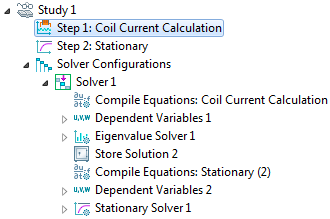 Results – Magnetic flux density
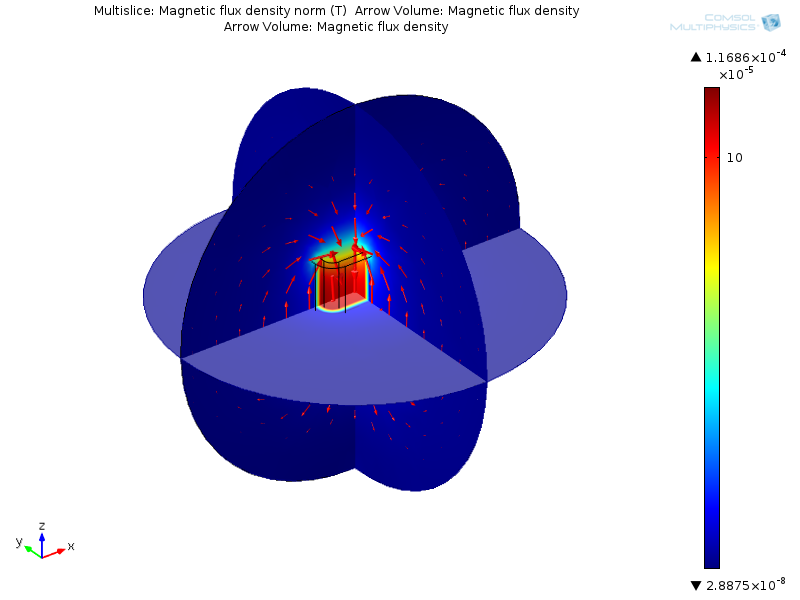 Inductance = 2.88e-6 H
Results – Current density
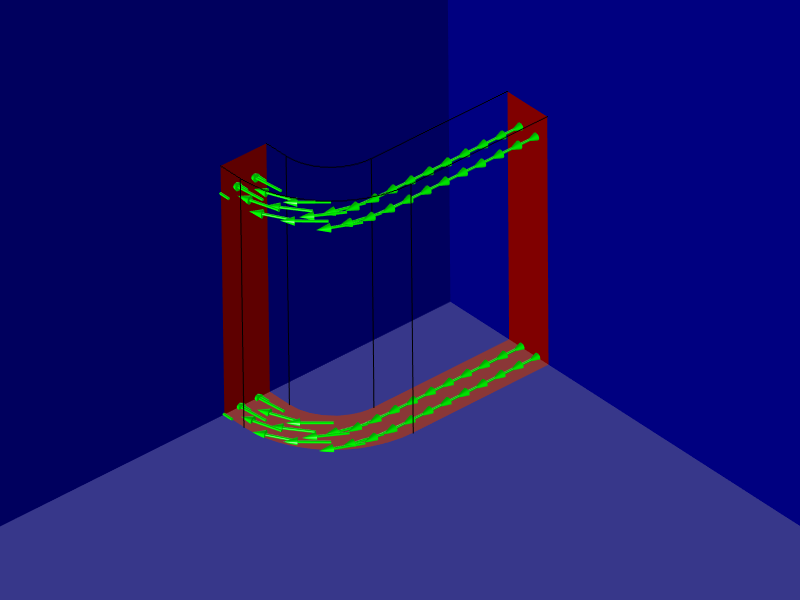 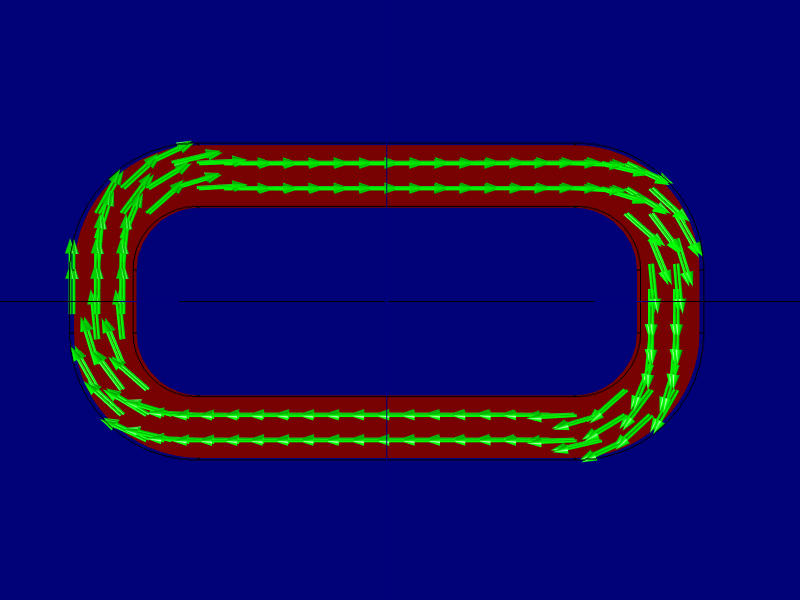 xy-view
Resistance = 0.039 Ω
Using symmetry – 1/2
Coil resistance and inductance is 2 times the computed value
Need to use three boundary conditions for a numeric multi-turn coil domain 
Electric insulation: current is parallel to these surfaces
Input: inlet surface for current flow
Output: outlet surface for current flow
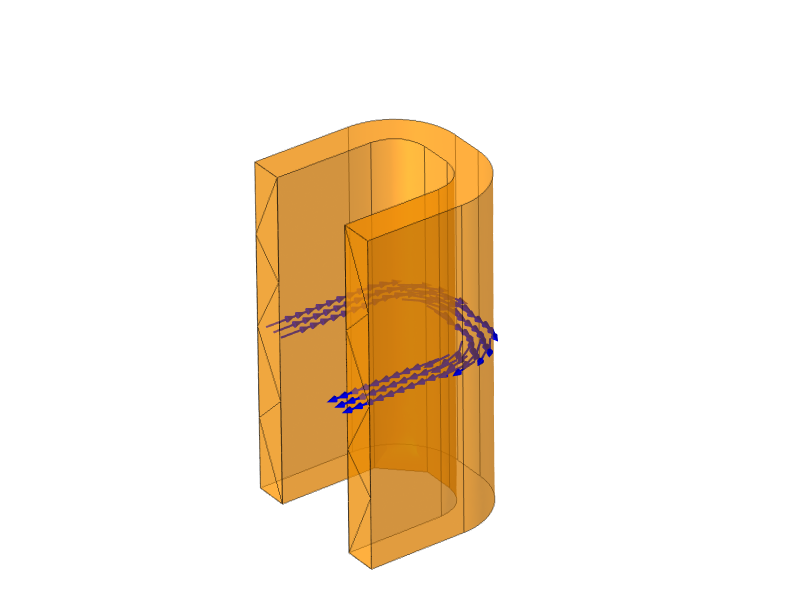 Input
Output
Modeling in COMSOL
For detailed modeling steps, see the following file:
multi_coil_numeric_symmetry_half.mph

This model shows the DC case
Using multi-turn coil domain: Numeric
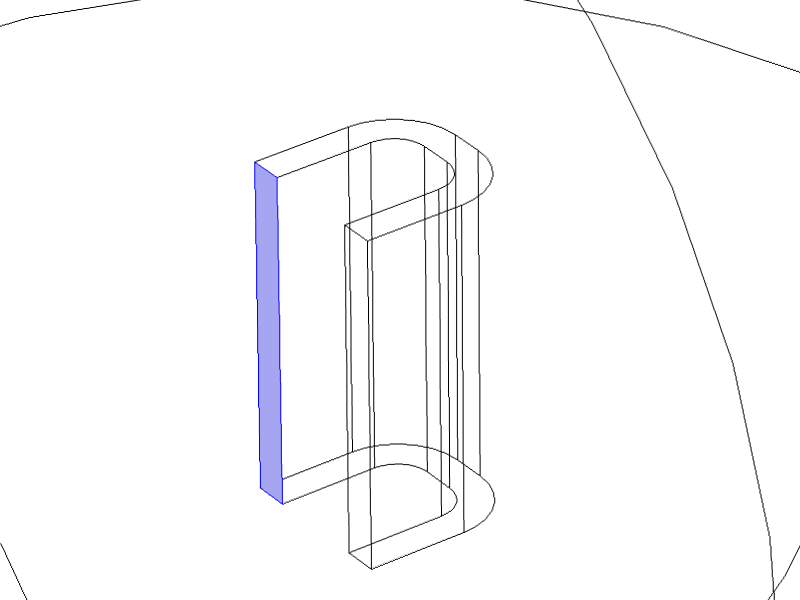 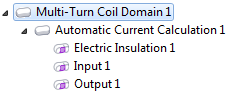 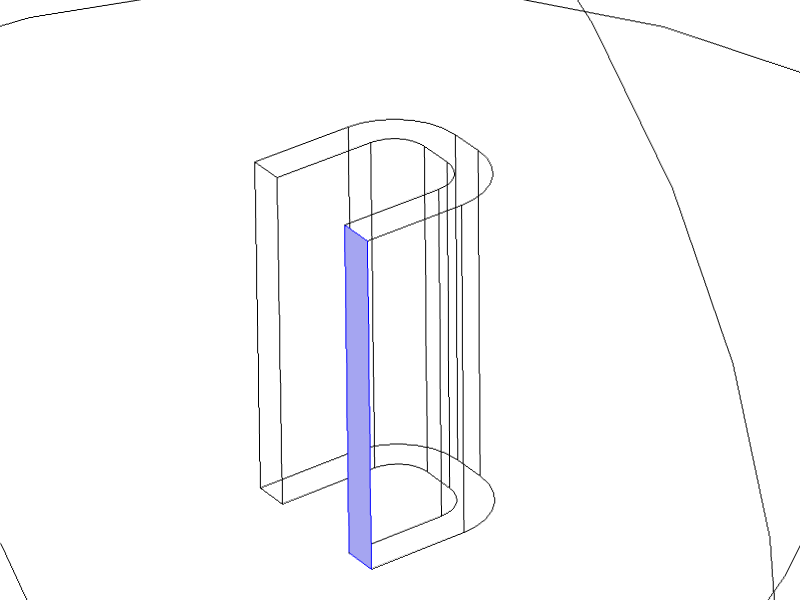 All other settings are identical to the full 3D model
Results – Magnetic flux density
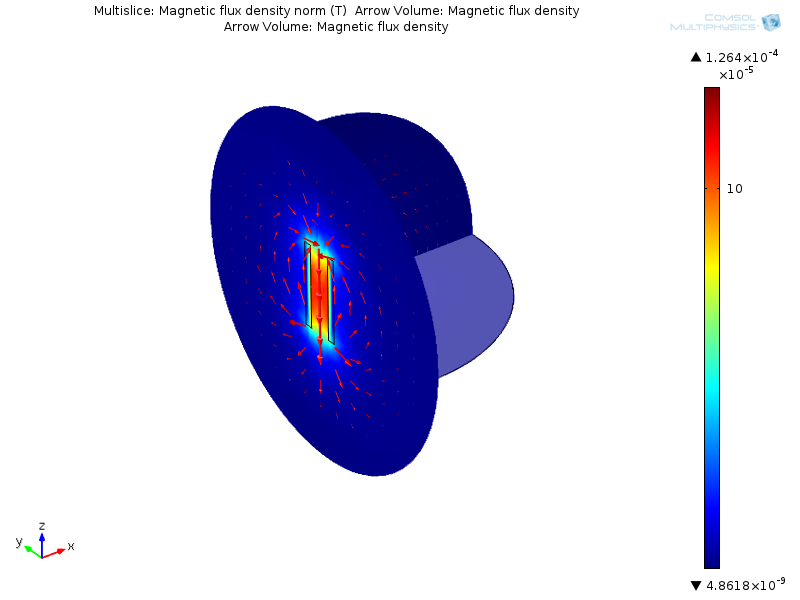 Inductance = 2.88e-6 H
Results – Current density
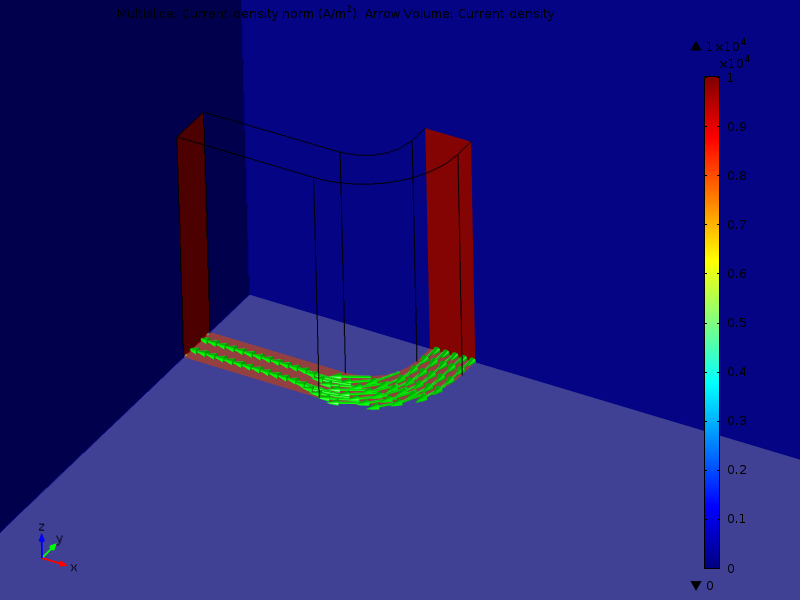 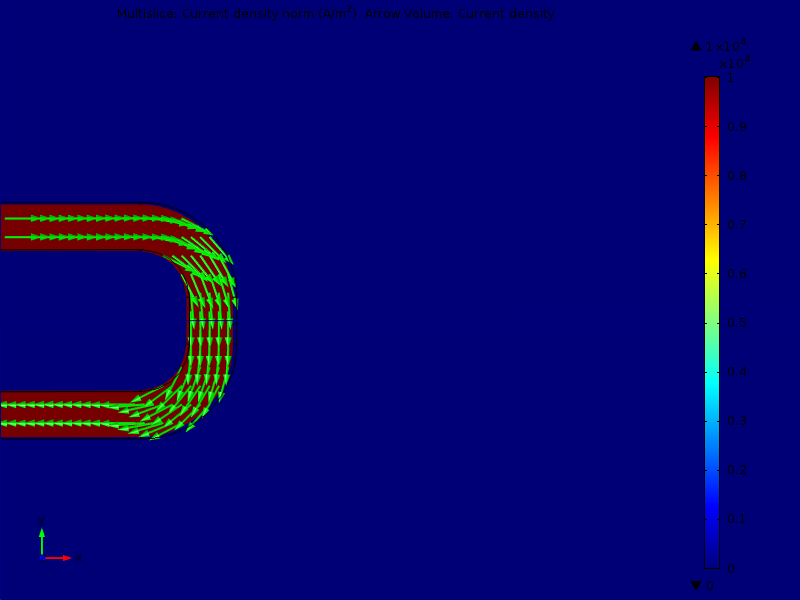 xy-view
Resistance = 0.039 Ω
Using symmetry – 1/8th model
Coil resistance and inductance is 8 times the computed value
Need to use three boundary conditions for a numeric multi-turn coil domain 
Electric insulation: current is parallel to these surfaces
Input: inlet surface for current flow
Output: outlet surface for current flow
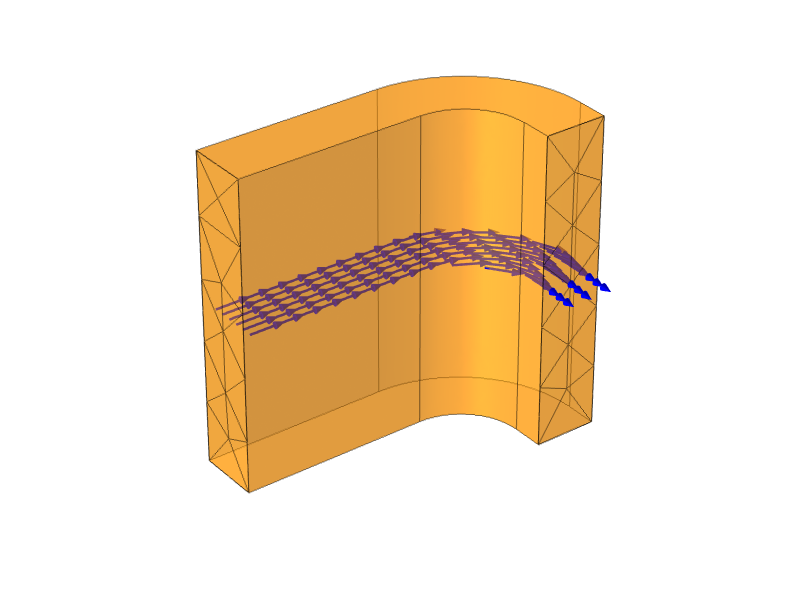 Output
Input
Modeling in COMSOL
For detailed modeling steps, see the following file:
multi_coil_numeric_symmetry_octant.mph

This model shows the DC case
Using multi-turn coil domain: Numeric
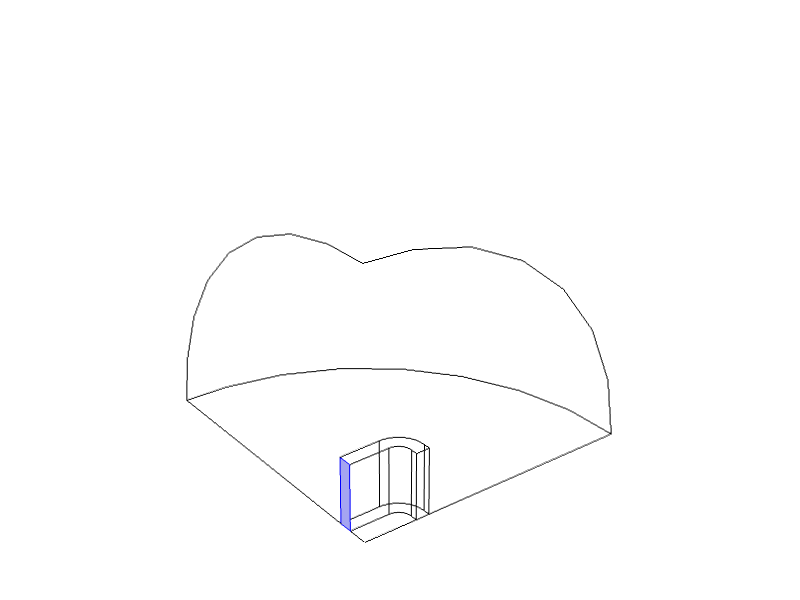 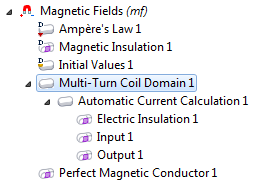 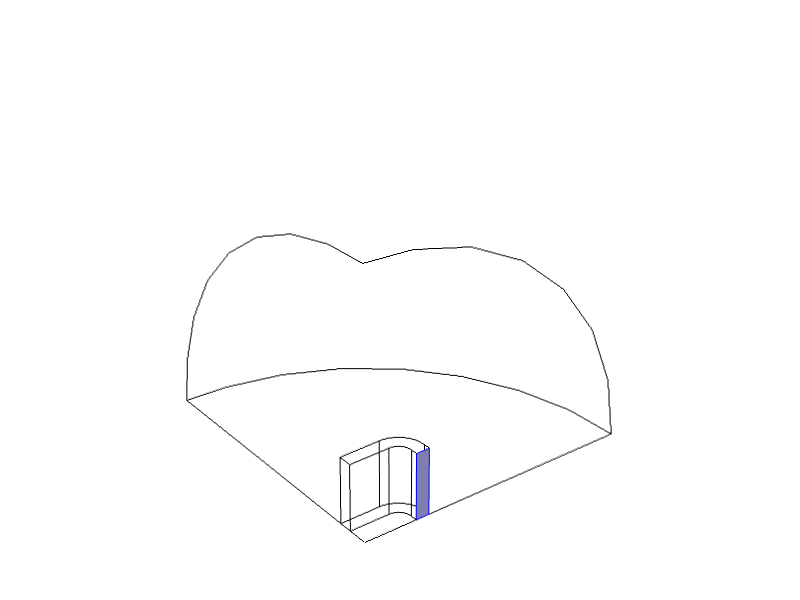 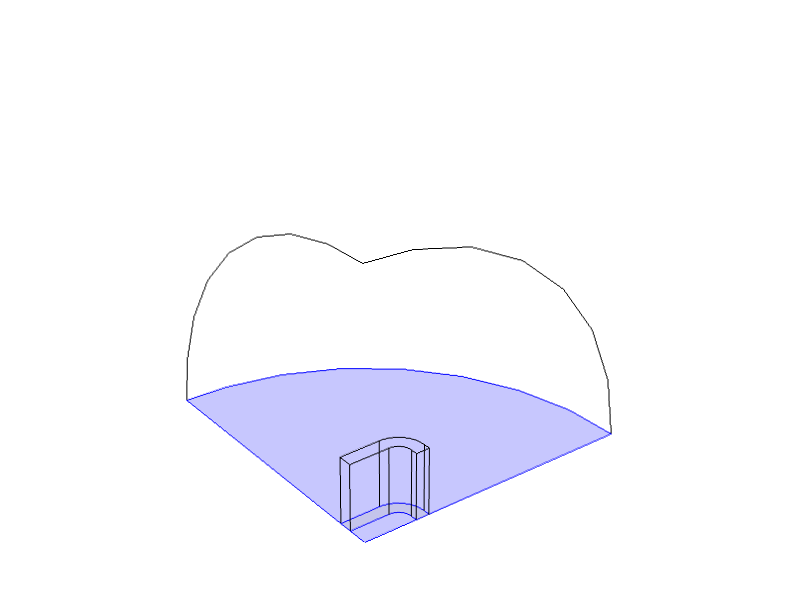 Use half the number of turns since we have cut the geometry by half along the length of the coil
Results – Magnetic flux density
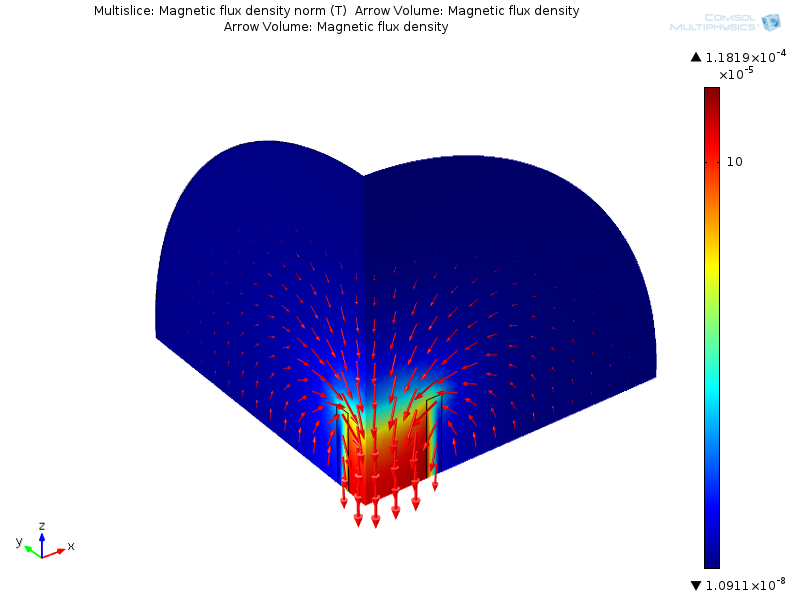 Inductance = 2.88e-6 H
Results – Current density
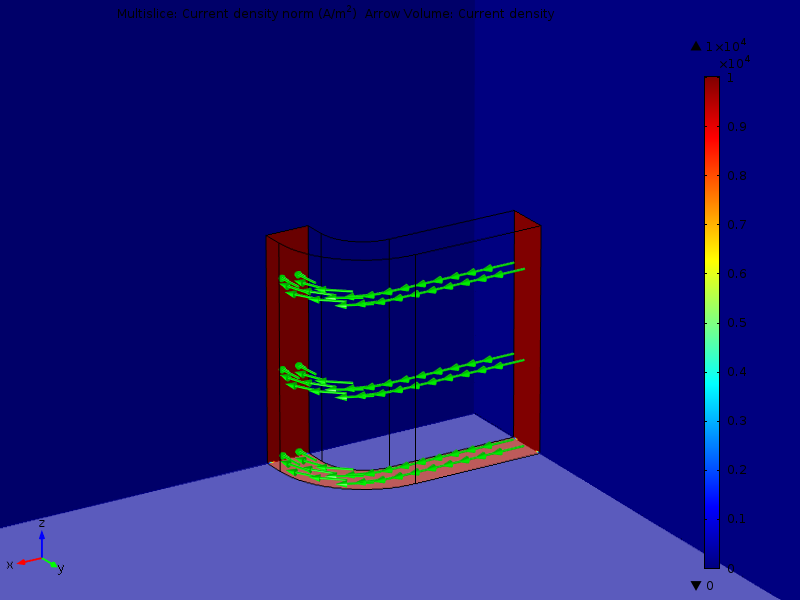 Resistance = 0.039 Ω
Note on cross section area
A
B’
B
A’
Longitudinal cross-section area must be constant
Coil Current Calculation study computes the local current direction
It will not compute the local cross-section area
This information is obtained from the area of the “input” boundary
This means that current will not be conserved if the coil cross-sectional area changes along the current path
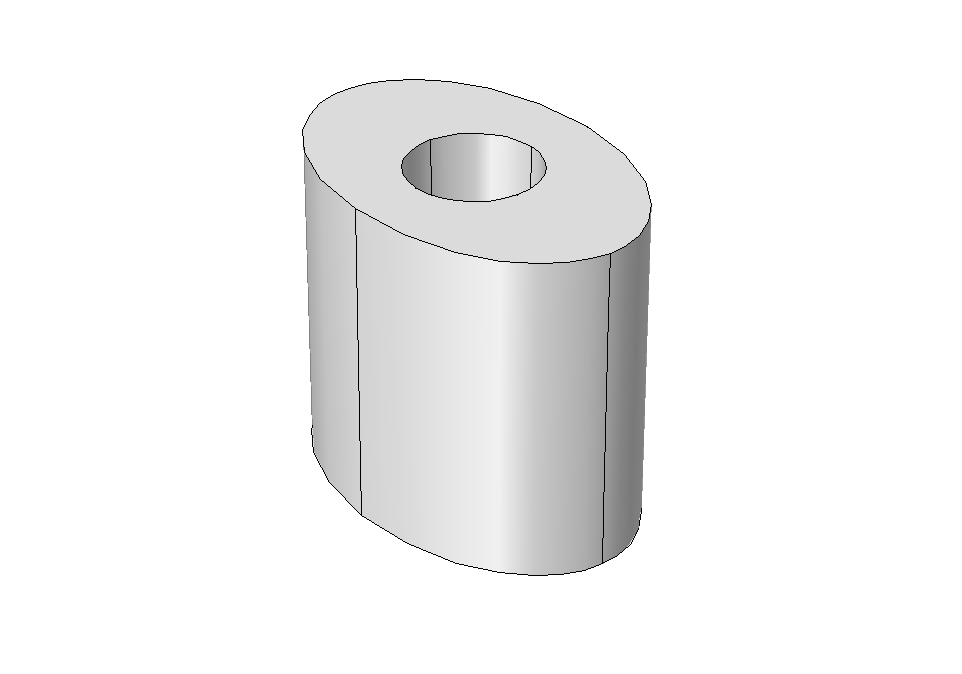 Sections AA’ and BB’ have significantly different cross section area
Which coil modeling option to choose?
The Linear and Circular coil options are special cases
You can use the Numeric coil option to model linear or circular coils
Remember to add a Coil Current Calculation study whenever you use a Numeric coil
Multi-turn coil – User defined
For general case
Geometry need to form a closed loop
Need to specify coil length
Specify current direction using vectors
Could be a function of x, y and z coordinates
We need to ensure that the current direction creates a closed loop
Do not need to add a Coil Current Calculation study step
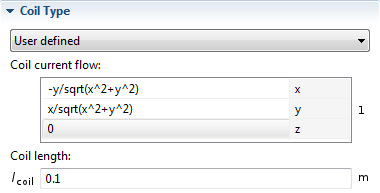 Summary
This tutorial showed how to use the 3D single-turn and multi-turn coil domain features
New modeling features
Gap feed, Boundary feed, Reference edge, Input, Output
Considerations while drawing geometry
Need to create additional internal boundary for Single-turn coil domain with Gap feed and Numeric type Multi-turn coil domain
Study set up
Coil Current Calculation study required only for Numeric type Multi-turn coil domain
DC vs. AC
Meshing
Convergence tips